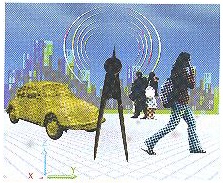 W
N
O
net   works
E
R
T
K
HY-335 : Δίκτυα Υπολογιστών
Επίπεδο Δικτύου
Δρομολογητές, αρχιτεκτονική, διευθυνσιοδότηση 
 
Μαρία Παπαδοπούλη
Τμήμα Επιστήμης Υπολογιστών
Πανεπιστήμιο Κρήτης
Χειμερινό εξάμηνο 2012-2013
Application
Αρχείο (Επίπεδο εφαρμογής)
      
Segments  (Transport layer, TCP/UDP)
      
Datagrams (Επίπεδο δικτύου, IP)
      
Frames (Επίπεδο MAC, Ethernet)
.και λίγο
από αυτό
Transport
Σήμερα
αρχίζομε αυτό !
Network (IP)
Link
Εχομε 
καλύψει 
τα 2
επίπεδα
Physical
Network Layer
4-2
Γενικοί Μηχανισμοί σε Επιπέδο Δικτύου
Path determination
The algorithms that determine the paths are referred to as routing algorithms
Forwarding
When a packet arrives at the input to a router, the router must move it to the appropriate output link
e.g., forward the packet to the next router on the path to H2
Call setup
Require that the routers along the chosen path from source to destination handshake with each other in order to setup state before network-layer data packets actually begin to flow
VC setup
Data transfer
VC teardown
Προσοχή: το Call setup ΔΕΝ υπάρχει στο
Διαδίκτυο (Internet)!!!!!!
Παράδειγμα: το επίπεδο δικτύου στο Διαδίκτυο
ICMP πρωτόκολλο
Ανταλλαγή μηνυμάτων λάθους
“σηματοδοσία” δρομολογητών
IP πρωτόκολλο
Συμβάσεις διευθυνσιοδότησης
Μορφή datagram 
Συμβάσεις χειρισμού πακέτων
Πρωτόκολλα δρομολόγησης
Επιλογή διαδρομής
RIP, OSPF, BGP
Πίνακας 
προώθησης
Λειτουργίες του επιπέδου δικτύου host και δρομολογητές:
Επίπεδο μεταφοράς: TCP, UDP
Επίπεδο 
Δικτύου
Επίπεδο ζεύξης
Φυσικό επίπεδο
πχ έλλειψη κάποιας υπηρεσίας από έναν server,
απουσία ενός υπολογιστή από το δίκτυο
Network Layer
4-4
Επίπεδο Δικτύου (βασικά θέματα)
Στόχοι: 
Κατανόηση των βασικών αρχών σχεδιασμού του :
network layer service μοντέλο
Δρομολόγηση (routing) & προώθηση (forwarding) 
Πως δουλεύει ένας δρομολογητής (router)
Δρομολόγηση (επιλογή μονοπατιού)
Επίδραση των μεγάλων μεγεθών στην απόδοση των αλγορίθμων δρομολόγησης
Network Layer
4-5
Επίπεδο δικτύου
network
data link
physical
network
data link
physical
network
data link
physical
network
data link
physical
network
data link
physical
network
data link
physical
network
data link
physical
network
data link
physical
application
transport
network
data link
physical
application
transport
network
data link
physical
Πρωτόκολλα επιπέδου δικτύου σε κάθε host, και δρομολογητή
Ο δρομολογητής εξετάζει τα πεδία επικεφαλίδας σε όλα τα IP datagrams που περνάνε από αυτόν
Αρχείο (Επίπεδο εφαρμογής)
      
Τμήματα  (επίπεδο μεταφοράς, TCP/UDP)
      
Datagrams (Επίπεδο δικτύου, IP)
      
Frames (Επίπεδο MAC, Ethernet)
Network Layer
4-6
Αλγόριθμος δρομολόγησης
Τοπικός πίνακας προώθ.
Εξερχόμενη ζεύξη
Τιμή επικεφαλίδας
0100
0101
0111
1001
3
2
2
1
Η τιμή στην επικεφαλίδα του πακέτου που φτάνει
1
0111
2
3
Αλληλεπίδραση μεταξύ δρομολόγησης & προώθησης
Network Layer
4-7
Πως μοιάζει ένας δρομολογητής
Cisco GSR 12416
Juniper M160
19”
19”
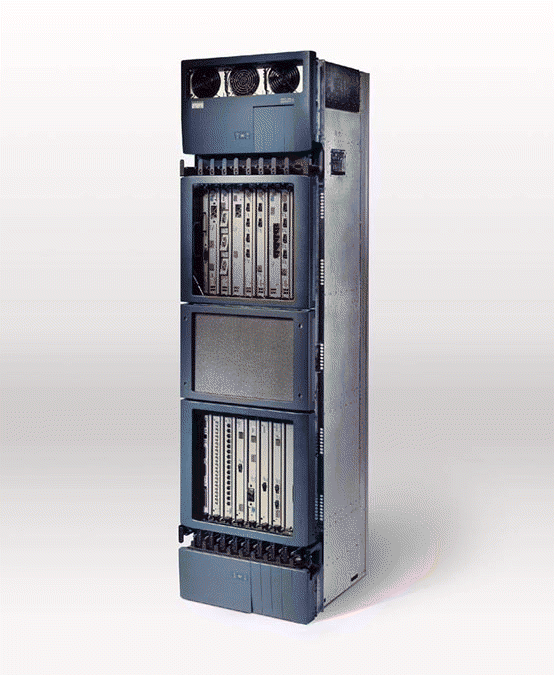 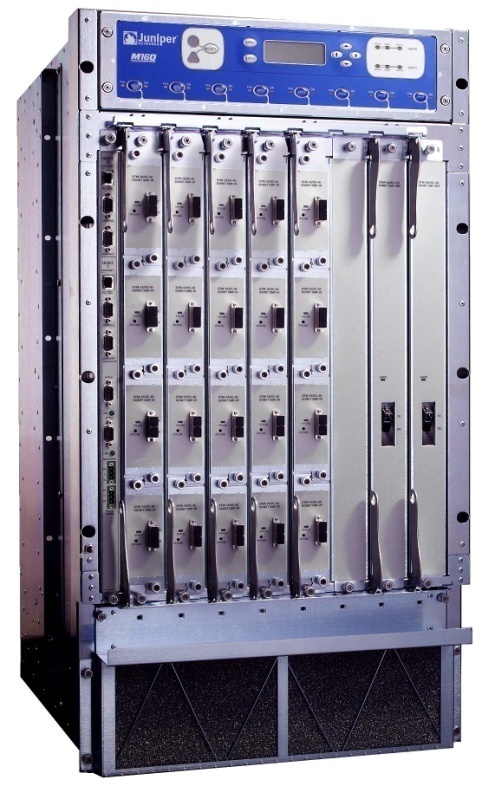 Capacity: 160Gb/sPower: 4.2kW
Capacity: 80Gb/sPower: 2.6kW
3ft
6ft
2ft
2.5ft
Slide by Nick McKeown
1ft = 0.3 meters
Network Layer
4-8
Γενική αρχιτεκτονική ενός δρομολογητή
input interface
output interface
Inter-
connect
Οι διεπαφές εισόδου & εξόδου συνδέονται μέσω μιας διασύνδεσης
Network Layer
4-9
[Speaker Notes: In the original era of routing (from the mid-1970s through the 1980s), general-purpose mini-computers served as routers. Although general-purpose computers can perform routing, modern high-speed routers are highly specialized computers, generally with extra hardware added to accelerate both common routing functions such as packet forwarding and specialised functions such as IPsec encryption.]
IP Routers
Aποτελούνται από
Διεπαφές εισόδου interfaces όπου τα πακέτα φτάνουν 
Διεπαφές εξόδου από όπου τα πακέτα 
    προωθούνται στο δίκτυο
τρόπος σύνδεσης των διεπαφών εισόδου και εξόδου
Router
5
7
Υλοποιεί:
Προώθηση πακέτων στο κατάλληλο output interface

Χειρισμό των πόρων εύρους ζώνης & πινάκων χώρου
4
8
6
11
10
2
13
12
3
1
Network Layer
4-10
Θα το ακούσετε κι ως level-3 switch
Λειτουργίες θύρας εισόδου
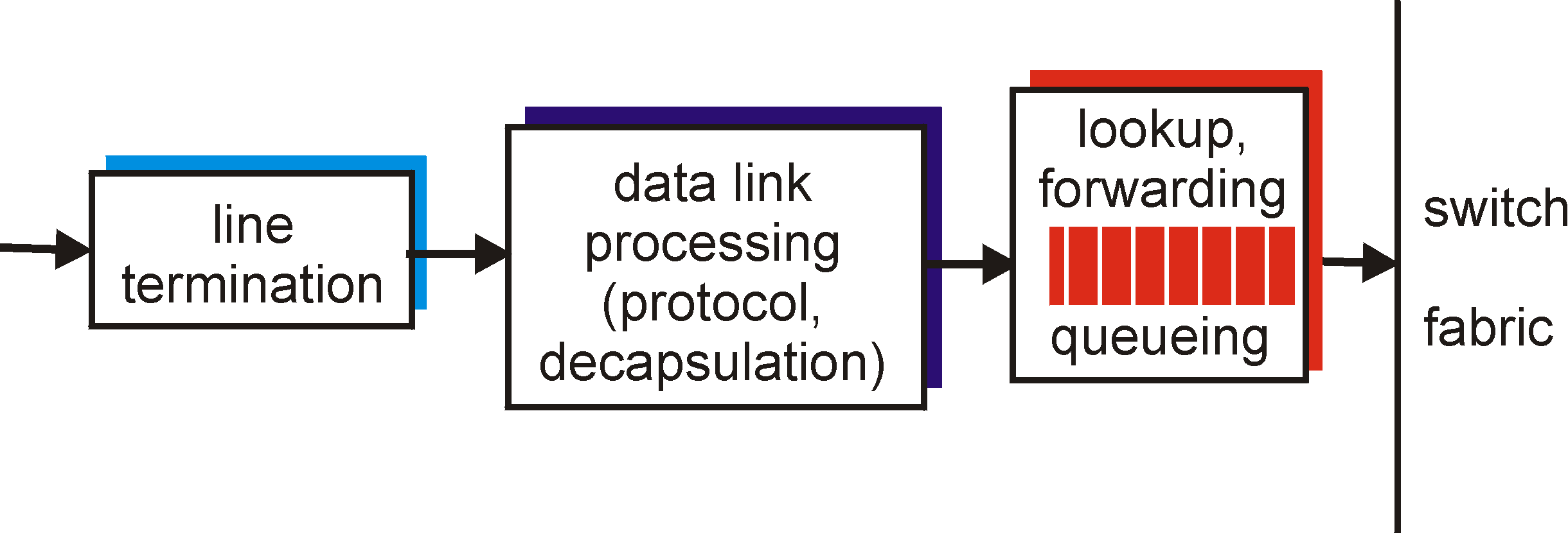 φυσικό επίπεδο:
  Λήψη σε επίπεδο bit
επίπεδο ζεύξης δεδομένων:
π.χ., Ethernet
(βλ. Κεφ. 5)
Aποκεντρικοποιημένo switching: 
 Με βάση τον προορισμό του datagram, ψάχνει για την θύρα εξόδου χρησιμοποιώντας τον πίνακα προώθησης στη μνήμη της θύρας εισόδου
Στόχος: να ολοκληρωθεί η επεξεργασία της θύρας εισόδου στην ταχύτητα της γραμμής 
 queuing: όταν τα datagrams φτάνουν γρηγορότερα από το ρυθμό προώθησης στο switch
Network Layer
4-11
Λειτουργίες Θύρας Εξόδου
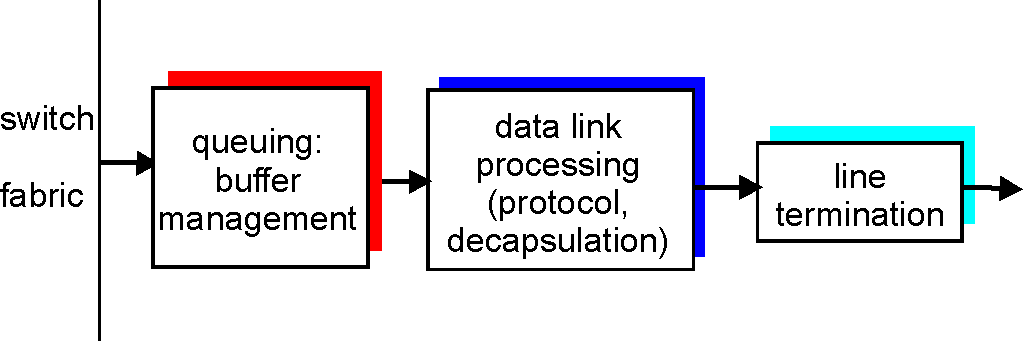 Αποθήκευση  (buffering ) χρειάζεται όταν τα datagrams φτάνουν από το fabric γρηγορότερα από τον ρυθμό μετάδοσης
Η προγραμματιστική μέθοδος  επιλέγει ανάμεσα στα datagrams της ουράς για μετάδοση
Network Layer
4-12
Επισκόπηση της αρχιτεκτονικής του δρομολογητή
Δύο λειτουργίες κλειδιά του δρομολογητή: 
Τρέχει αλγορίθμους/πρωτόκολλα δρομολόγησης (πχ RIP, OSPF, BGP)
Προωθεί τα datagrams από την εισερχόμενη στην εξερχόμενη
     σύνδεση
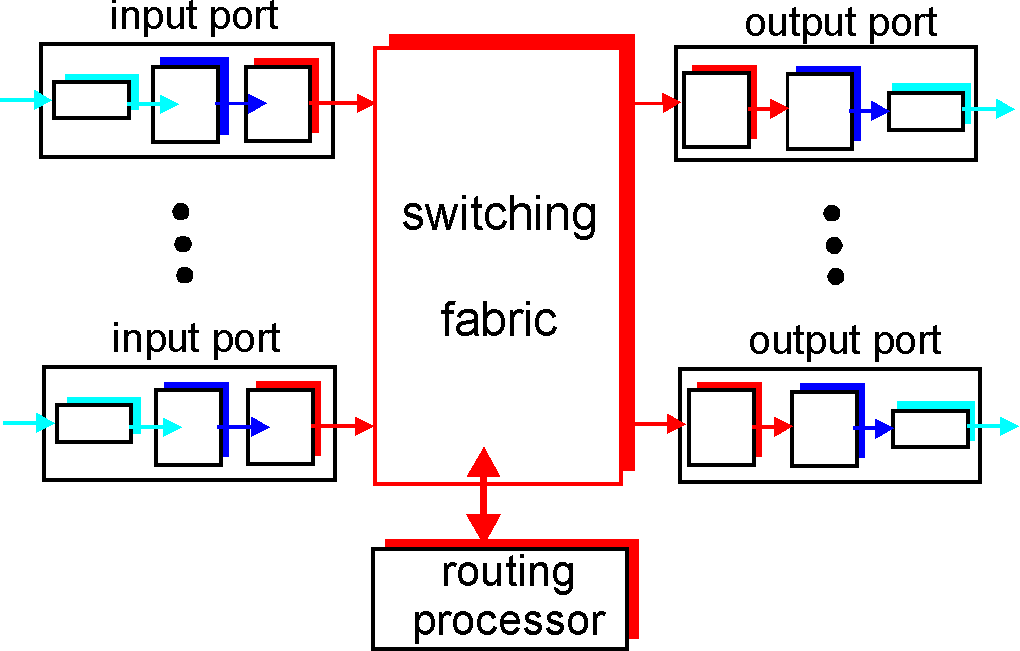 Network Layer
4-13
Γενική αρχιτεκτονική ενός δρομολογητή
input interface
output interface
Inter-
connect
Οι διεπαφές εισόδου & εξόδου συνδέονται μέσω μιας διασύνδεσης
Η διασύνδεση μπορεί να υλοποιηθεί μέσω
Κοινής μνήμης 
δρομολογητές χαμηλής χωρητικότητας, π.χ., PC-based δρομολογητές
Διαμοιραζόμενος δίαυλος (shared bus)
Δρομολογητές μεσαίας χωρητικότητας
Σημείο-προς-σημείο (switched) δίαυλος 
 Δρομολογητές υψηλής χωρητικότητας
Network Layer
4-14
[Speaker Notes: In the original era of routing (from the mid-1970s through the 1980s), general-purpose mini-computers served as routers. Although general-purpose computers can perform routing, modern high-speed routers are highly specialized computers, generally with extra hardware added to accelerate both common routing functions such as packet forwarding and specialised functions such as IPsec encryption.]
Βασικοί τύποι τεχνολογίας δρομολογητών
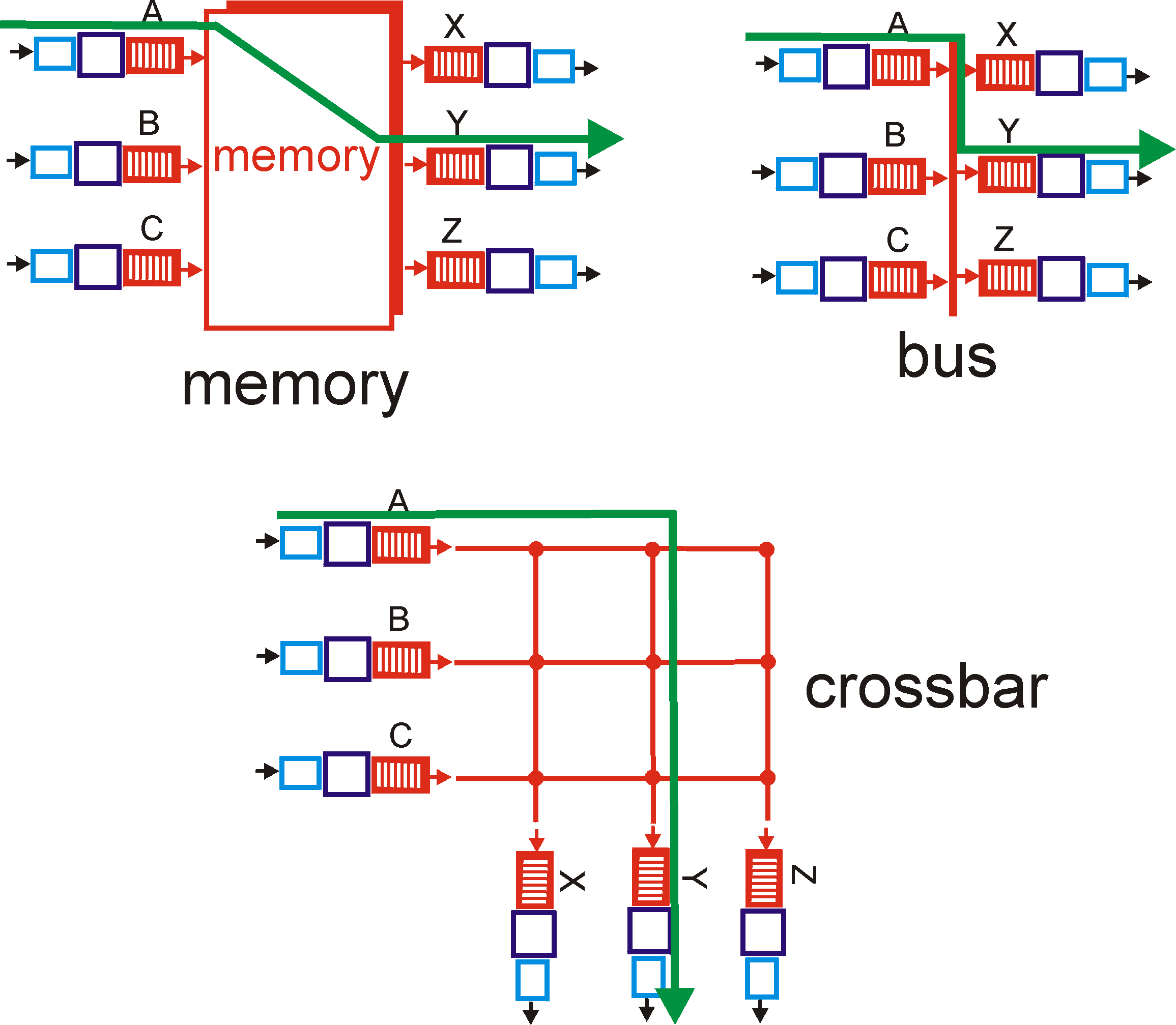 Διακόπτης (transistor)
Καλώδιο
Μεγαλύτερος 
παραλληλισμός
Τρείς ταυτόχρονες ροές
δεδομένων
Network Layer
4-15
Switching Memory
Memory
Input
Port
Output
Port
System Bus
Δρομολογητές πρώτης γενιάς
Παραδοσιακοί υπολογιστές με το switching κάτω από τον άμεσο 
   έλεγχο της CPU
 Το πακέτο αντιγράφεται στη μνήμη του συστήματος 
 η ταχύτητα μειώνεται από το bandwidth της μνήμης (2 περάσματα από
  το δίαυλο ανά datagram)
Κάθε χρονική στιγμή μία input port μπορεί να γράψει στη μνήμη & την επόμενη στιγμή
μία άλλη input port μπορεί να γράψει ή μια output port να διαβάσει
Network Layer
4-16
CPU
Buffer
Memory
Route
Table
CPU
Line
Interface
Line
Interface
Line
Interface
Memory
MAC
MAC
MAC
Διαμοιραζόμενη μνήμη (1η γενιά)
Shared Backplane
Line Interface
Τυπικά < 0.5Gbps συνολική χωρητικότητα
 Περιορίζεται από τον ρυθμό της διαμοιραζόμενης μνήμης
(* Slide by Nick McKeown)
Network Layer
4-17
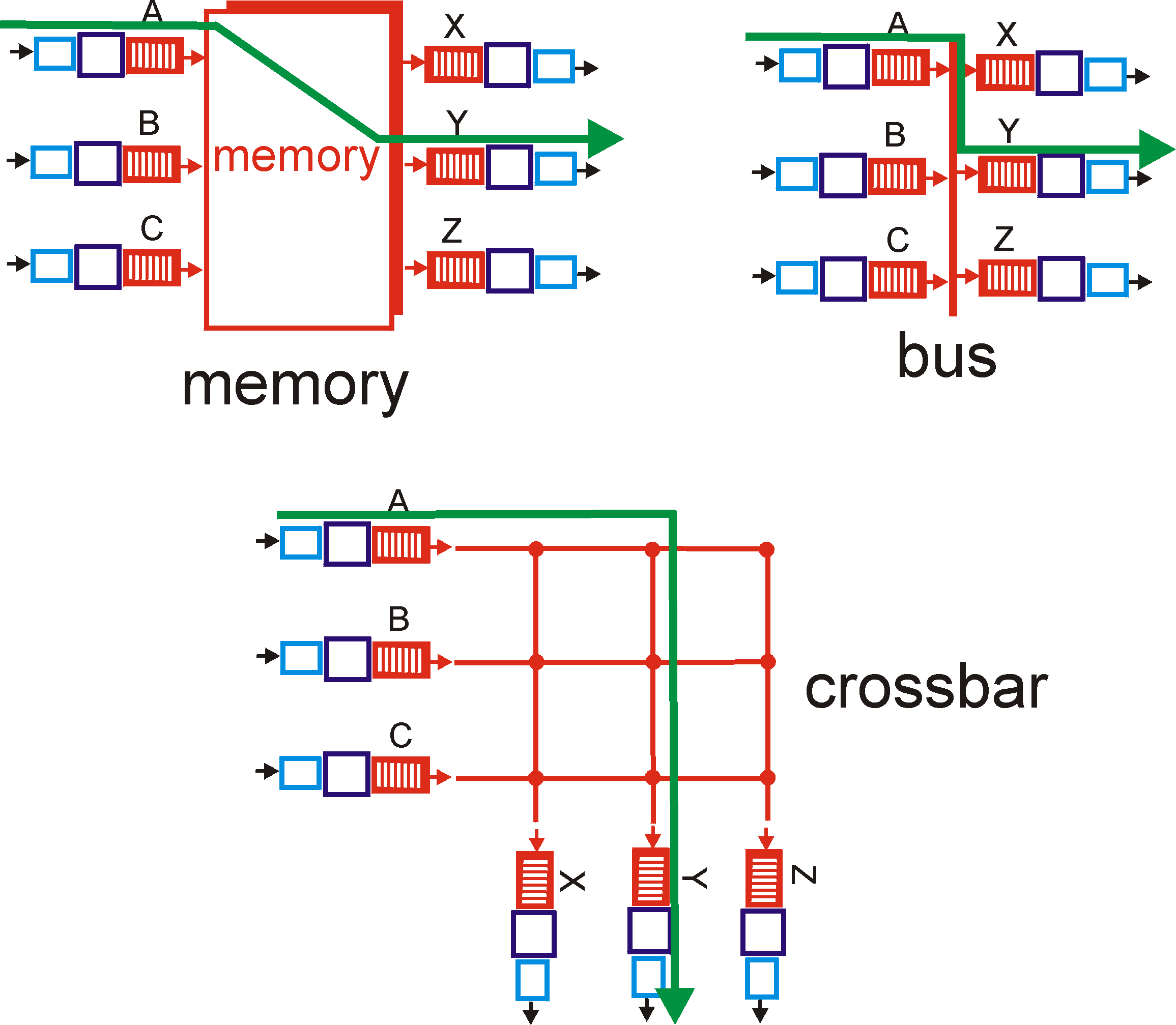 Switching μέσω ενός διαύλου (bus)
To datagram από την θύρα εισόδου της μνήμης  θύρα εξόδου της μνήμης μέσω ενός διαμοιραζόμενου διαύλου
 bus contention:  Η ταχύτητα του switching περιορίζεται από το bandwidth του διαύλου
1 Gbps bus, Cisco 1900: επαρκής ταχύτητα για access & enterprise routers (όχι τοπικούς ή backbone)
Κάθε χρονική στιγμή μία θύρα εισόδου μπορεί να γράψει στο bus & την επόμενη στιγμή μία άλλη θύρα εισόδου μπορεί να γράψει ή μια θύρα εξόδου να διαβάσει
Network Layer
4-18
CPU
Buffer
Memory
Route
Table
Line
Card
Line
Card
Line
Card
Buffer
Memory
Buffer
Memory
Buffer
Memory
Fwding
Cache
Fwding
Cache
Fwding
Cache
MAC
MAC
MAC
Διαμοιραζόμενος δίαυλος (shared bus) (2η γενιά)
Τυπικά < 5Gb/s συνολική χωρητικότητα

 Περιορίζεται από τον διαμοιραζόμενο δίαυλο
(* Slide by Nick McKeown)
Network Layer
4-19
Switched Backplane
Line
Card
CPU
Card
Line
Card
Local
Buffer
Memory
Local
Buffer
Memory
Line Interface
CPU
Routing
Table
Memory
Fwding
Table
Fwding
Table
MAC
MAC
Σημείο-προς-σημείο Switch (3η γενιά)
Tυπικά  < 50Gbps συνολική χωρητικότητα
(*Slide by Nick McKeown)
Network Layer
4-20
Point-to-Point Switch - Διασύνδεση (Interconnect)
Point-to-point switch επιτρέπει παράλληλες μεταφορές πακέτων μεταξύ οποιοδήποτε δύο ζευγών input-output interfaces αρκεί να μην περιλαμβάνουν κοινό interface τα δύο αυτά ζεύγη

 Στόχος: σχεδιασμός ενός προγράμματος μετάδοσης των πακέτων που να
Παρέχει ποιότητα υπηρεσιών (quality of service)
Βελτιστοποιεί το throughput του δρομολογητή
Προκλήσεις:
Αντιμετώπιση του προβλήματος μπλοκαρίσματος στην αρχή της ουράς (head-of-line blocking) στις εισόδους
Επίλυση input/output speedups contention
Αποφυγή του  “πετάματος” (drop) των πακέτων στην έξοδο λόγω υπερχείλισης (όταν ειναι δυνατό)

 Σημείωση: τα πακέτα είναι κατακερματισμένα σε κελιά (cells) σταθερού μεγέθους στις εισόδους & επανασυναρμολογούνται στις εξόδους
Network Layer
4-21
[Speaker Notes: routers store and forward high-speed Internet
protocol (IP) packets. The bandwidth of the transmission
lines for the routers, often called line-rate, increases rapidly with
the increasing bandwidth requirement and advance in the optical
technology [1], [2]. The line-rate increases from 40 Gb/s
[optical carrier (OC)1-768] to 160 Gb/s (OC-3072) and beyond,
and twice the line-rate is required for the memory bandwidth to
store and retrieve data into and from the memory of the routers.
A packet is broken into smaller fixed size data called cells and
cells are written into and read from the memory. The basic function of a router is to receive IP packets through
its input ports, find the output port based on IP address table
lookup, and forward packets to the output ports. Packets are
classified inside routers based on their service classes and
broken into fixed size cells. The cells are stored into output
queues before being scheduled and sent to the output ports.
Output queues may represent different service classes or
different flows such as user datagram protocol (UDP) or transmission
control protocol (TCP) connections, video streaming,
or VoIP. Output queues are used to provide different levels of
buffering or different QoS to different traffic streams. Multiple
output queues are grouped and mapped onto an output port
(or a line interface, e.g., OC192). Thus, as line-rate increases,
routers should support more output queues.]
Μπλοκάρισμα της αρχής της ουράς (Head-of-line Blocking)
Δεν μπορεί να μεταφερθεί επειδή μπλοκάρεται από το 1ο κελί
Δεν μπορεί να μεταφερθεί 
επειδεί ο buffer εξόδου υπερχειλίζει
Το κελί στην κεφαλή μίας ουράς εισόδου δεν μπορεί να μεταφερθεί, και έτσι μπλοκάρει τα επόμενα κελιά
Input 1
Output 1
Input 2
Output 2
Input 3
Output 3
Network Layer
4-22
Αναμονή στην ουρά της θύρας εξόδου
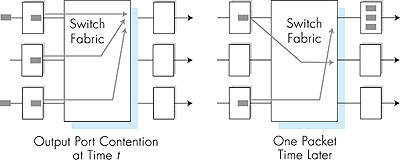 Αποθήκευση όταν ο ρυθμός άφιξης μέσω του switch ξεπερνάει την ταχύτητα της γραμμής εξόδου 
Αναμονή στην ουρά (καθυστέρηση) και απώλειες λόγω υπερχείλησης του buffer εξόδου!
Network Layer
4-23
Switching μέσω ενός δικτύου διασύνδεσης
Ξεπερνάει τους περιορισμούς στο bandwidth του διάυλου
Άλλα δίκτυα διασύνδεσης σχεδιάστηκαν αρχικά για να συνδέουν επεξεργαστές μέσα σε πολυεπεξεργαστές
Aνεπτυγμένος σχεδιασμός: με τη διάσπαση του datagram σε κελιά σταθερού μεγέθους, τα κελιά γίνονται switch μέσω του fabric
 πχ Cisco 12000: switches Gbps μέσω του δικτύου διασύνδεσης
Network Layer
4-24
Βασικές Λειτουργίες του Επιπέδου Δικτύου
Προώθηση (forwarding): προωθεί τα πακέτα από το input του δρομολογητή στο κατάλληλο output
Δρομολόγηση (routing): καθορίζει το μονοπάτι που θα πάρουν τα πακέτα από τον αποστολέα στον παραλήπτη
Αλγόριθμοι δρομολόγησης
δρομολόγηση: διαδικασία σχεδιασμού/οργάνωσης του ταξιδιού απο τον αποστολέα στον παραλήπτη 
 Προώθηση: διαδικασία μίας μετάβασης από τον ένα σταθμό στον άλλο
Network Layer
4-25
Εγκαθίδρυση σύνδεσης
Η 3η πιο σημαντική λειτουργία σε κάποιες αρχιτεκτονικές δικτύου:
ATM, frame relay, X.25
Πριν σταλούν τα datagrams , οι δύο hosts & οι παρεμβαλλόμενοι δρομολογητές εγκαθιδρύουν μία εικονική σύνδεση
Συμμετοχή των δρομολογητών 
Υπηρεσία σύνδεσης σε επίπεδο δικτύου και μεταφοράς:
Δίκτυο: μεταξύ των δύο hosts
Μεταφορά: μεταξύ των δύο διεργασιών
Network Layer
4-26
Μοντέλο υπηρεσίας δικτύου
Q: Τι μοντέλο υπηρεσίας για το “κανάλι” που μεταφέρει datagrams από τον αποστολέα στον παραλήπτη?
Παράδειγμα υπηρεσιών για μία ροή από datagrams:
Πράδοση των datagrams σε σειρά
Εγγυημένο ελάχιστο bandwidth για τη ροή
Περιορισμοί σε αλλαγές και κενά μεταξύ των πακέτων
Παράδειγμα υπηρεσιών για  κάθε datagram:
Εγγυημένη παράδοση
Εγγυημένη παράδοση με καθυστέρηση <40 msec
Network Layer
4-27
Μοντέλα υπηρεσιών επιπέδου δικτύου:
Εγγυάται ?
Αρχιτεκτονική 
δικτύου

Διαδίκτυο

ATM

ATM

ATM

ATM
Μοντέλο 
υπηρεσίας

Βέλτιστης 
προσπάθειας
CBR

VBR

ABR

UBR
Ένδειξη
συμφόρησης

Όχι (υποννοείται 
από απώλεια)

καμία
συμφόρηση
καμία 
συμφόρηση
ναι

όχι
Bandwidth

κανένα

Σταθερός
ρυθμός
Εγγυημένος 
ρυθμός
Εγγυημένο 
ελάχιστο
κανένα
Σειρά

όχι

ναι

ναι

ναι

ναι
Χρονισμός

όχι

ναι

ναι

όχι

όχι
Απώλεια

όχι

ναι

ναι

όχι

όχι
Network Layer
4-28
Υπηρεσία σύνδεσης και ασυνδεσιστρεφής υπηρεσία επιπέδου δικτύου
Δίκτυο από αυτοδύναμα πακέτα (datagram) παρέχει ασυνδεσιστρεφή υπηρεσία επιπέδου δικτύου
Δίκτυο ιδεατών κυκλωμάτων (VC) παρέχει υπηρεσία σύνδεσης επιπέδου δικτύου
Ανάλογο με την υπηρεσία επιπέδου μεταφοράς, αλλά:
Υπηρεσία: από host-σε-host
Καμία επιλογή: το δίκτυο παρέχει ή το ένα ή το άλλο
Υλοποίηση: στον πυρήνα
Network Layer
4-29
Ιδεατά κυκλώματα (virtual circuits)
“source-to-dest μονοπάτι συμπεριφέρεται όπως μια τηλεφωνική σύνδεση (circuit)”
ως αναφορά την απόδοση
ενέργειες του δικτύου στο μονοπάτι από τον αποστολέα στον παραλήπτη (network actions along source-to-dest path)
Εγκαθίδρυση κλήσης πριν τη μεταφορά δεδομένων και τερματισμός της μετά τη μεταφορά 
Κάθε πακέτο έχει έναν VC identifier (όχι διεύθυνση host προορισμού)
Κάθε δρομολογητής στο μονοπάτι πηγής-προορισμού  διατηρεί κατάσταση για κάθε  σύνδεση που περνάει από αυτόν
ζεύξεις, πόροι δρομολογητών (bandwidth, buffers)  μπορούν να απονεμηθούν στο VC
Network Layer
4-30
VC υλοποίηση
Ένα VC αποτελείται από:
Μονοπάτι από την πηγή στον προορισμό
VC αριθμούς, ένας αριθμός για κάθε ζεύξη κατά μήκος του μονοπατιού
Εγραφές στους πίνακες προώθησης των δρομολογητών κατά μήκος του μονοπατιού

Το πακέτο που ανήκει στο VC μεταφέρει έναν VC αριθμό
Ο VC αριθμός πρέπει μα αλλάζει σε κάθε ζεύξη 
Ο νέος VC αριθμός προέρχεται από τον πίνακα προώθησης
Network Layer
4-31
Πίνακας προώθησης
VC number
22
32
12
3
1
2
interface
number
εισερχόμενο interface εισερχόμενος VC # εξερχόμενο interface εξερχόμενος VC #
1                           12                               3                          22
2                          63                               1                           18 
3                           7                                2                           17
1                          97                               3                           87
…                          …                                …                            …
Πίνακας προώθησης για τον βορειοδυτικό δρομολογητή:
Οι δρομολογητές διατηρούν πληροφορία για την 
κατάσταση της σύνδεσης!
Network Layer
4-32
Ιδεατά κυκλώματα: πρωτόκολλα σηματοδοσίας
application
transport
network
data link
physical
application
transport
network
data link
physical
χρησιμοποιούνται για εγκαθίδρυση, διατήρηση και τερματισμό των VC
Χρησιμοποιούνται στο ATM, frame-relay, X.25
  Δεν  χρησιμοποιούνται στο σημερινό διαδίκτυο (Internet)
6. Παραλαβή δεδομένων
5. Έναρξη ροής δεδομένων
3. Αποδοχή κλήσης
4. Σύνδεση κλήσης
2. Εισερχόμενη κλήση
1. Έναρξη κλήσης
Network Layer
4-33
Δίκτυα αυτοδύναμων πακέτων (datagram networks)
application
transport
network
data link
physical
application
transport
network
data link
physical
Καμία εγκαθίδρυση κλήσης στο επίπεδο δικτύου
δρομολογητές: καμία κατάσταση για τις συνδέσεις από άκρη σε άκρη
Δεν υπάρχει η έννοια της σύνδεσης στο επίπεδο δικτύου
Τα πακέτα προωθούνται με βάση τη διεύθυνση του host προορισμού 
 Τα πακέτα μεταξύ του ίδιου ζευγαριού πηγής-προορισμού μπορεί να πάρουν διαφορετικά μονοπάτια
1. Send data
2. Receive data
Network Layer
4-34
Δίκτυο ιδεατών κυκλωμάτων ή αυτοδύναμων πακέτων
ATM
Εξελίχθηκε από το τηλεφωνικό δίκτυο
Ανθρώπινη συνομιλία: 
Αυστηρές απαιτήσεις 
    χρονισμού και αξιοπιστίας
Ανάγκη για εγγυημένη
 υπηρεσία
“χαζά” τερματικά συστήματα
Τηλεφωνα
Πολυπλοκότητα μέσα στο 
     δίκτυο
Διαδίκτυο
Ανταλλάγή δεδομένων μεταξύ υπολογιστών
 «ελαστική» υπηρεσία, χωρίς αυστηρές απαιτήσεις χρονισμού 
“ευφυή” τερματικά συστήματα (computers)
Μπορούν να προσαρμόζονται,  να ελέγχουν, να επανέρχονται από λάθη 
Απλότητα στο εσωτερικό του δικτύου πολυπλοκότητα “άκρα”
Πολλοί τύποι ζεύξεων 
Διαφορετικά χαρακτηριστικά
Δύσκολα έχουμε ομοιόμορφη υπηρεσία
Προσέξετε τους όρους: “τερματικά συστήματα”,  “άκρη”, ελαστική υπηρεσία
Network Layer
4-35
Πίνακας προώθησης
4 δις δυνατές καταχωρήσεις
Διευθύνσεις προορισμού                                           Διεπαφή ζεύξης

         11001000 00010111 00010000 00000000
                                       ως	                                                            0  
         11001000 00010111 00010111 11111111


         11001000 00010111 00011000 00000000
                                      ως		                                                            1
         11001000 00010111 00011000 11111111  


         11001000 00010111 00011001 00000000
                                      ως                                                                           2
         11001000 00010111 00011111 11111111  

                                    αλλιώς                                                                         3
Network Layer
4-36
Longest prefix matching
Prefix Match                        Διεπαφή ζεύξης
          11001000 00010111 00010                                       0 
          11001000 00010111 00011000                                 1
          11001000 00010111 00011                                       2
                        otherwise                                                     3
Παραδείγματα
Ποιά δειπαφή?
DA: 11001000  00010111  00010110  10100001
Ποια διεπαφή?
DA: 11001000  00010111  00011000  10101010
Network Layer
4-37
Complexity at the end-hosts
Υψηλότερα επίπεδα υλοποιούν πιο
πολύπλοκες λειτουργίες oπως προώθηση πακέτων 
με σωστή σειρά,  έλεγχος συμφόρησης,
αξιόπιστη μεταφορά πακέτων
Application
Transport
Απλό & minimalistic service model
Network (IP)
Διατηρεί ελάχιστη πληροφορία 
της κατάστασης (state)
των μεταδόσεων/πακέτων (πχ πακέτα που χάθηκαν ή με λάθη)
Link
Physical
Network Layer
4-38
Oι sender & receiver κρατούν τέτοια πληροφορία
Ενθυλάκωση
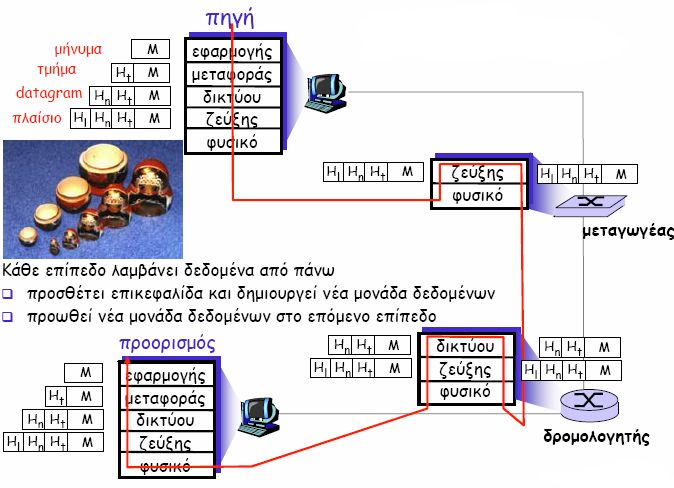 Network Layer
4-39
ICMP πρωτόκολλο
Ανταλλαγή μηνυμάτων λάθους
“σηματοδοσία” δρομολογητών
IP πρωτόκολλο
Συμβάσεις διευθυνσιοδότησης
Μορφή datagram 
Συμβάσεις χειρισμού πακέτων
Πρωτόκολλα δρομολόγησης
Επιλογή διαδρομής
RIP, OSPF, BGP
Πίνακας 
προώθησης
Το επίπεδο δικτύου στο Διαδίκτυο
Λειτουργίες του επιπέδου δικτύου host και δρομολογητές:
Επίπεδο μεταφοράς: TCP, UDP
Επίπεδο 
Δικτύου
Επίπεδο ζεύξης
Φυσικό επίπεδο
πχ έλλειψη κάποιας υπηρεσίας από έναν server,
απουσία ενός υπολογιστή από το δίκτυο
Network Layer
4-40
Διάταξη IP δεδομενογράμματος
αριθμός έκδοσης 
IP πρωτοκόλλου
32 bits
συνολικό μέγεθος
δεδομενογράμματος
(bytes)
μέγεθος επικεφαλίδας
 (bytes)
type of
service
head.
len
ver
μέγεθος
για
Τεμαχισμός/
συναρμολόγηση
fragment
 offset
Τύπος δεδομένων
flgs
16-bit identifier
Μέγιστος αριθμός
εναπομείνοντων hops
(μειώνετε σε κάθε 
δρομολογητή)
upper
 layer
time to
live
Internet
 checksum
32 bit IP διέυθυνση πηγής
32 bit IP διεύθυνση προορισμού
Υψηλότερο επίπεδο 
πρωτόκολλο που θα 
παραδοθεί το payload
πχ timestamp,
καταγραφή
διαδρομής που 
πάρθηκε, 
προσδιορισμός
λίστας από
δρομολογητές να
επισκεφθεί
Επιλογές (αν υπάρχουν)
Πόση επιβάρυνση με TCP?
20 bytes TCP
20 bytes IP
= 40 bytes + επιβάρυνση ανώτερου επιπέδου
δεδομένα 
(μεταβλητό μέγεθος, τυπικά ένα τμήμα TCP ή UDP)
Network Layer
4-41
συναρμολόγηση
IP Τεμαχισμός & Συναρμολόγηση
Οι ζεύξεις δικτύου έχουν MTU (μέγιστο μέγεθος μεταφοράς): μεγαλύτερο πιθανό πλαίσιο επιπέδου ζεύξης
διαφορετικοί τύποι ζεύξης, διαφορετικά MTUs 

μεγάλα IP δεδομενογράμματα χωρίζονται
	 (“τεμαχίζονται”) μέσα στο δίκτυο
Ένα δεδομενόγραμμα σπάει σε μικρότερα
“συναρμολογούνται” μόνο στον τελικό προορισμό
Τα bits της IP επικεφαλίδας χρησιμοποιούνταιγια να αναγνωρίσουν, κομμάτια σε σειρά
τεμαχισμός: 
in: ένα μεγάλο δεδομενόγραμμα
out: 3 μικρότερα δεδομενογράμματα
Network Layer
4-42
length
=4000
length
=1500
length
=1500
length
=1040
ID
=x
ID
=x
ID
=x
ID
=x
fragflag
=0
fragflag
=1
fragflag
=1
fragflag
=0
offset
=0
offset
=0
offset
=185
offset
=370
Ένα μεγάλο δεδομενόγραμμα γίνεται 
μερικά μικρότερα δεδομενογράμματα
IP Τεμαχισμός & Συναρμολόγηση
Παράδειγμα
4000 byte δεδομενόγραμμα
MTU = 1500 bytes
1480 bytes στο πεδίο δεδομένων
offset =
1480/8
Network Layer
4-43
IP διευθυνσιοδότηση: εισαγωγή
223.1.1.2
223.1.2.2
223.1.2.1
223.1.3.2
223.1.3.1
223.1.3.27
IP διεύθυνση: 32-bit ταυτότητα για τη διεπαφή host/δρομολογητή 
διεπαφή: σύνδεση μεταξύ host/δρομολογητή & φυσικής ζεύξης 
Οι δρομολογητές γενικά έχουν πολλές διεπαφές
 Αλλά και ένα host μπορεί να έχει πολλές διεπαφές (πχ 
IEEE802.11, Bluetooth, Ethernet)

IP διευθύνσεις σχετίζονται με κάθε διεπαφή
223.1.1.1
223.1.2.9
223.1.1.4
223.1.1.3
223.1.1.1 = 11011111 00000001 00000001 00000001
223
1
1
1
Network Layer
4-44
Υποδίκτυα (subnets)
223.1.1.1
223.1.2.1
223.1.1.2
223.1.2.9
223.1.1.4
IP διεύθυνση: 
τμήμα υποδικτύου: bits υψηλότερης σειράς
τμήμα host: bits χαμηλότερης σειράς



 Τι είναι υποδίκτυο ?
διεπαφές συσκευών με ίδιο τμήμα υποδικτύου της IP διεύθυνσης
μπορούν να φτάσουν φυσικά η μία την άλλη χωρίς να παρεμβάλλεται κάποιος δρομολογητής
223.1.2.2
223.1.1.3
223.1.3.27
subnet
223.1.3.2
223.1.3.1
δίκτυο που αποτελείται από 3 υποδίκτυα
Network Layer
4-45
223.1.1.0/24
223.1.2.0/24
223.1.3.0/24
Υποδίκτυα
Συνταγή
 Για να καθορίσεις τα υποδίκτυα, αποσύνδεσε κάθε διεπαφή από το host του ή τον δρομολογητή, δημιουργώντας “νησιά” από απομονωμένα δίκτυα

Κάθε απομονωμένο δίκτυο ονομάζεται υποδίκτυο
Subnet mask: /24
Network Layer
4-46
Υποδίκτυα
223.1.1.2
Πόσα είναι?
223.1.1.1
223.1.1.4
223.1.1.3
223.1.7.0
223.1.9.2
223.1.9.1
223.1.7.1
223.1.8.1
223.1.8.0
223.1.2.6
223.1.3.27
223.1.2.1
223.1.2.2
223.1.3.1
223.1.3.2
Network Layer
4-47
τμήμα
host
τμημα 
υποδικτύου
11001000  00010111  00010000  00000000
200.23.16.0/23
IP διευθυνσιοδότηση: CIDR
CIDR: Classless InterDomain Routing
Τμήμα υποδικτύου διεύθυνσης αυθαίρετου μεγέθους
διάταξη διεύθυνσης: a.b.c.d/x, οπου x έιναι ο αριθμός των bits  στο τμήμα υποδικτύου της διεύθυνσης
Network Layer
4-48
IP διευθύνσεις: πώς να πάρετε μία?
 Πως το host  παίρνει IP διεύθυνση?

hard-coded (δεν αλλάζει) από τον admin συστήματος σε αρχείο
Wintel: control-panel->network->configuration->tcp/ip->properties
UNIX: /etc/rc.config
Dynamic Host Configuration Protocol (DHCP): δυναμικά παίρνει διεύθυνση από τον εξυπηρετητή
 “plug-and-play” (το βάζεις και παίζει)
Network Layer
4-49
IP διευθύνσεις: πώς να πάρετε μία?
Q: πώς το δίκτυο παίρνει το τμήμα υποδικτύου μιας   IP διεύθυνσης?
A: παίρνει το δεσμευμένο τμήμα από τον χώρο διευθύνσεων του παροχέα του (ISP)
ISP's block          11001000  00010111  00010000  00000000    200.23.16.0/20 

Organization 0    11001000  00010111  00010000  00000000    200.23.16.0/23 
Organization 1    11001000  00010111  00010010  00000000    200.23.18.0/23 
Organization 2    11001000  00010111  00010100  00000000    200.23.20.0/23 
   ...                                          …..                                   ….                ….
Organization 7    11001000  00010111  00011110  00000000    200.23.30.0/23
Network Layer
4-50
200.23.16.0/23
200.23.18.0/23
200.23.30.0/23
200.23.20.0/23
.
.
.
.
.
.
Ιεραρχική διευθυνσιοδότηση: συνάθροιση διαδρομής (route aggregation)
Η ιεραρχική δοευθυνσιοδότηση επιτρέπει την αποτελεσματική διάδοσητων πληροφοριών δρομολόγησης:
Organization 0
Organization 1
“Στείλε μου οτιδήποτε
με διευθύνσεις που 
ξεκινούν από
200.23.16.0/20”
Organization 2
Fly-By-Night-ISP
Internet
Organization 7
“Στείλε μου οτιδήποτε
με διευθύνσεις που 
ξεκινούν από
199.31.0.0/16”
ISPs-R-Us
Network Layer
4-51
200.23.16.0/23
200.23.18.0/23
200.23.30.0/23
200.23.20.0/23
.
.
.
.
.
.
Ιεραρχική διευθυνσιοδότηση: περισσότερες συγκεκριμένες διαδρομές
ISPs-R-Us έχει μία πιο συγκεκριμένη διαδρομη προς Organization 1
Organization 0
“Στείλε μου οτιδήποτε
με διευθύνσεις που 
ξεκινούν από
200.23.16.0/20”
Organization 2
Fly-By-Night-ISP
Internet
Organization 7
“Στείλε μου οτιδήποτε
με διευθύνσεις που 
ξεκινούν από
199.31.0.0/16
ή 200.23.18.0/23”
ISPs-R-Us
Organization 1
Network Layer
4-52
IP διευθυνσιοδότηση: τελευταία λόγια…
Q: Πώς ένας παροχέας παίρνει ένα block από διευθύνσεις?
A: ICANN: Internet Corporation for Assigned  Names & Numbers
δεσμεύει διευθύνσεις
ελέγχει το DNS
αναθέτει ονόματα σε περιοχές (domains), επιλύει συγκρούσεις
Network Layer
4-53
5
3
5
2
2
1
3
1
2
1
x
z
w
u
y
v
Αφηρημένη έννοια του γράφου
Graph: G = (N,E)

N = σύνολο δρομολογητών = {u, v, w, x, y, z }

E = σύνολο ζεύξεων ={ (u,v), (u,x), (v,x), (v,w), (x,w), (x,y), (w,y), (w,z), (y,z) }
Παρατήρηση: Η αφηρημένη έννοια του γράφου είναι χρήσιμη σε άλλα ευρύτερα πλαίσια                       δικτύων

Παράδειγμα: P2P, όπου N είναι το σύνολο των peers και E σύνολο των TCP συνδέσεων
Network Layer
4-54
5
3
5
2
2
1
3
1
2
1
x
z
w
u
y
v
Αφηρημένη έννοια του γράφου: κόστος
c(x,x’) = κόστος ζεύξης (x,x’)

   - πχ, c(w,z) = 5

 το κόστος θα μπορούσε να είναι
  πάντα 1, η αντιστρόφως ανάλογο  του bandwidth, ή αντιστρόφως  ανάλογο της συμφόρησης
Κόστος μονοπατιού (x1, x2, x3,…, xp) = c(x1,x2) + c(x2,x3) + … + c(xp-1,xp)
Ερώτηση: Ποιο είναι το μονοπάτι ελάχιστου κόστους μεταξύ u και z ?
Αλγόριθμος δρομολόγησης: αλγόριθμος που βρίσκει το μονοπάτι ελάχιστου κόστους
Network Layer
4-55
Αλγόριθμοι δρομολόγησης
Dynamic αλγόριθμοι: άλλαξε τα μονοπάτια δρομολόγησης καθώς ο φόρτος κίνησης του δικτύου ή η τοπολογία αλλάζει
Μπορεί να τρέξει είτε
περιοδικά είτε 
σε άμεση απάντηση στις αλλαγές τοπολογίας & κόστος ζεύξης
Ευάλωτοι σε προβλήματα όπως βρόχοι δρομολόγησης & μεταπτώσεις στις διαδρομές

Ευαίσθητοι στον φόρτο : το κόστος ζεύξης ποικίλει δυναμικά για να αντικατοπτρίσει το τρέχον επίπεδο συμφόρησης στην υποκείμενη ζεύξη
 Οι σημερινοί αλγόριθμοι δρομολόγησης του Διαδικτύου (πχ, RIP, OSPF, BGP) δεν είναι ευαίσθητοι στον φόρτο
Network Layer
4-56
Ταξινόμηση Αλγορίθμων Δρομολόγησης
Updates
Dynamic
Φόρτος
Ευαισθητοι
Όχι ευαίσθητοι
Static
Global
Information
Decentralized
Network Layer
4-57
Ταξινόμηση Αλγορίθμων Δρομολόγησης
Αντιπαράθεση:   Global vs. decentralized πληροφορίας

 Global:
Όλοι οι δρομολογητές γνωρίζουν πλήρως την τοπολογία και πληροφορίες για το κόστος των ζεύξεων
“κατάστασης ζεύξης” (link state) αλγόριθμοι

Decentralized: 
Ο δρομολογητής ξέρει τους φυσικά συνεδεμένους γείτονες, και το κόστος ζεύξης προς τους γείτονες
Επαναληπτική διεργασία υπολογισμών, ανταλλαγή πληροφοριών με τους γείτονες
“Διανύσματος απόστασης(distance vector)” αλγόριθμοι
Network Layer
4-58
Ταξινόμηση Αλγορίθμων Δρομολόγησης
Αντιπαράθεση: Static vs. dynamic?
Static: οι διαδρομές αλλάζουν αργά με τον χρόνο
Dynamic: οι διαδρομές αλλάζουν πιο γρήγορα
Περιοδική ενημέρωση
σε απάντηση στις αλλαγές κόστους ζεύξης
Network Layer
4-59
Στοχασμός της ημέρας


Αντιγράφω από τη συνέντευξη του κ. Στέφανου Τραχανά, Διευθυντή των Πανεπιστημιακών Εκδόσεων Κρήτης (ΠΕΚ) στο Βήμα Science: 

"... Και από αυτή την πλευρά η επιμονή στην ποιότητα είναι από μόνη της ένα θετικό στοίχημα για το μέλλον. Δείχνει έμπρακτα ότι πιστεύεις στην καλύτερη πλευρά της χώρας σου και των ανθρώπων της.”
Network Layer
4-60